Welcome Iron Range Broadband Communities!
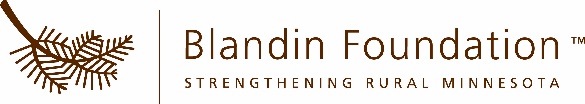 [Speaker Notes: Introduce myself – my role.
Talk about the difference between grant requirements and IRBC program requirements
Say that in the past we’ve asked for quarterly written reports from the BBC Steering Committee, but instead this time around…]
Today’s Goals
Meet the Blandin Broadband team, IRRRB staff, and one another
Learn about relevant regional resources
Understand the IRBC program; especially your roles and responsibilities
Understand what you can expect from Blandin Foundation
Get your questions asked and answered
Today’s Goals
Gain a sense of yourselves as a cohort

Feel confident in your ability to succeed

Feel inspired to get started
Housekeeping
No formal breaks – other than for lunch
Restrooms are straight out he door to the right

Group photo right before lunch (11:50)

Buffet Lunch at noon

Adjourn no later than 3pm
Check-in
State your name

The community you’re with

Your role on the team and/or in your community

What do you think success with this program looks like for your community
Lessons Learned
Always over-invite rather than exclude
Great turnout at the Vision meeting makes the rest of the initiative easier
Collaborative projects are most impactful and sustainable
Projects that include two or more Intelligent Community elements are most innovative
Fun is good!
Goals Revisited
Meet Blandin Broadband Team, IRRRB staff, one another
Learn about relevant regional resources
Understand the IRBC program and processes, roles and responsibilities
Understand what you can expect from Blandin Foundation
Have your questions answered
Gain a sense of yourselves as a cohort
Feel confident in your ability to succeed
Feel confident to be able to explain the program opportunity to community members
Feel inspired to get started!
Adjourn